Data and related Services
Metadata
Melanie Barlow
2020
Interaction between Tools and Data Services
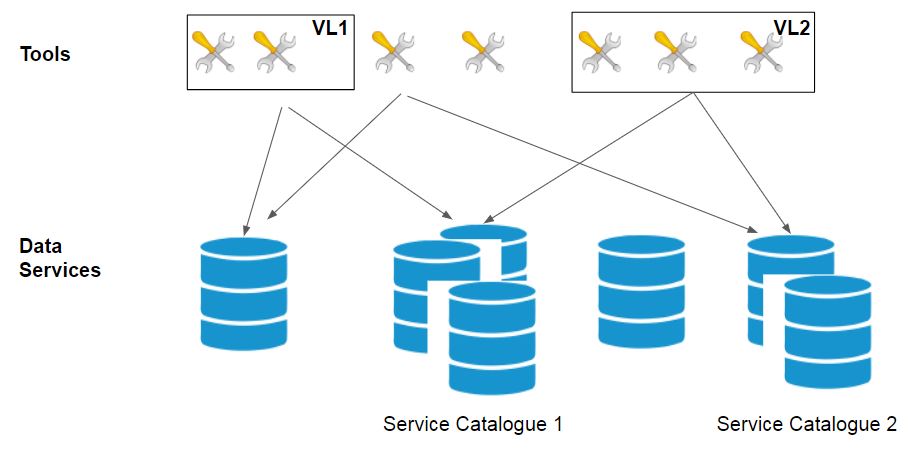 Interaction between Tools and Data Services
Data and Service metadata
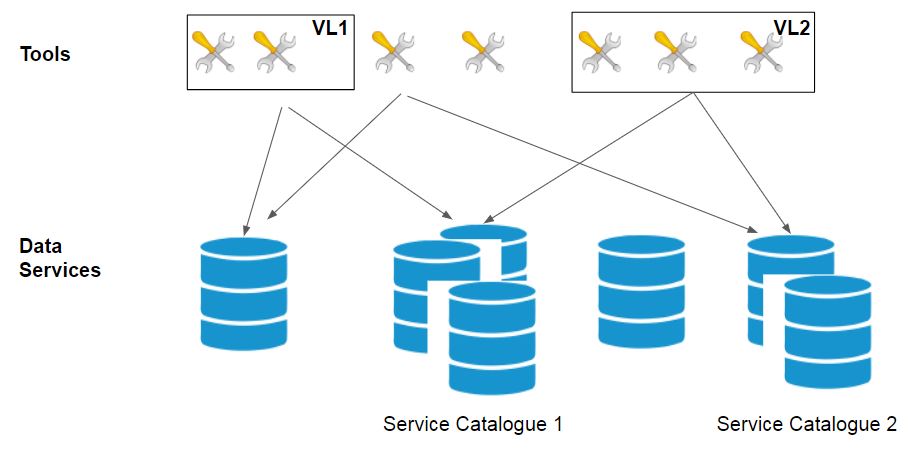 Dataset Metadata
Service
Metadata
Service
Metadata
Service
Metadata
Service
Metadata
Interaction between Tools and Data Services
Data and Service metadata, in Views
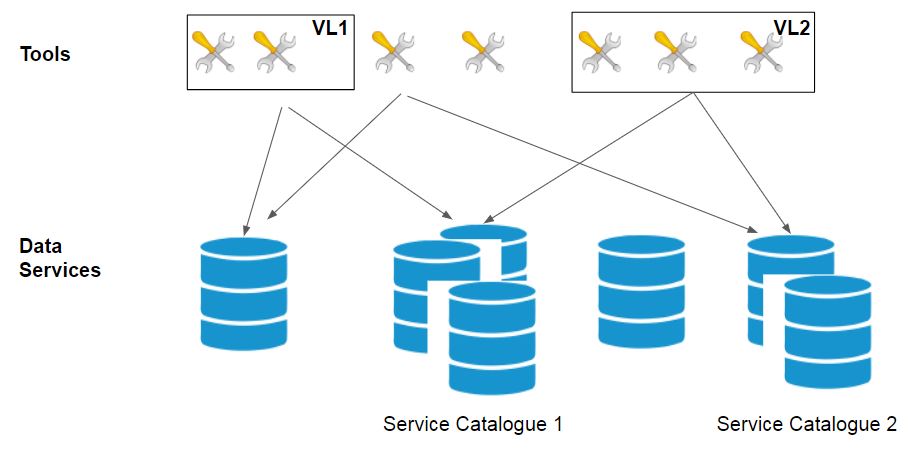 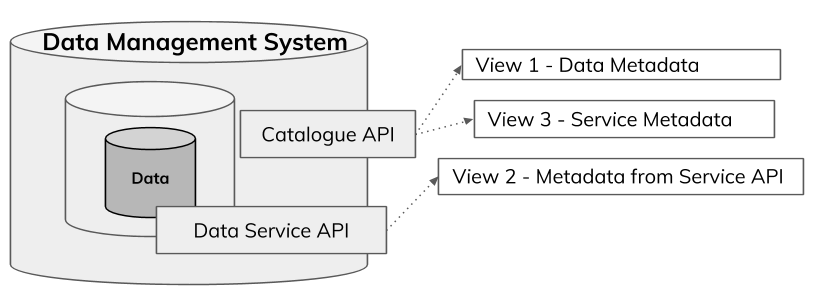 Data and related Service, Metadata Views - Sourced and Generated (google slides)
Data and related Services - Metadata Views (google doc)
Data and related Services, Views
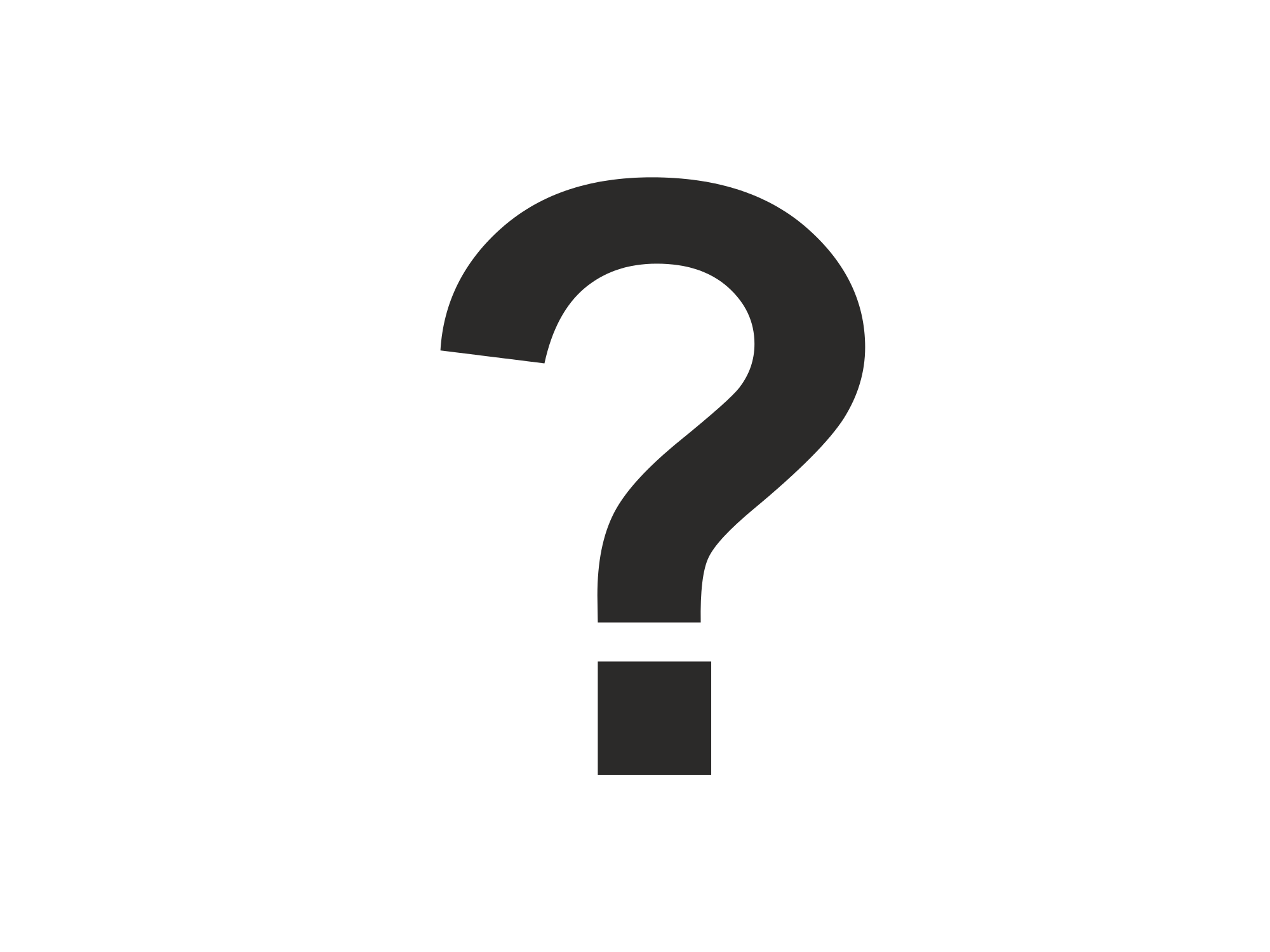 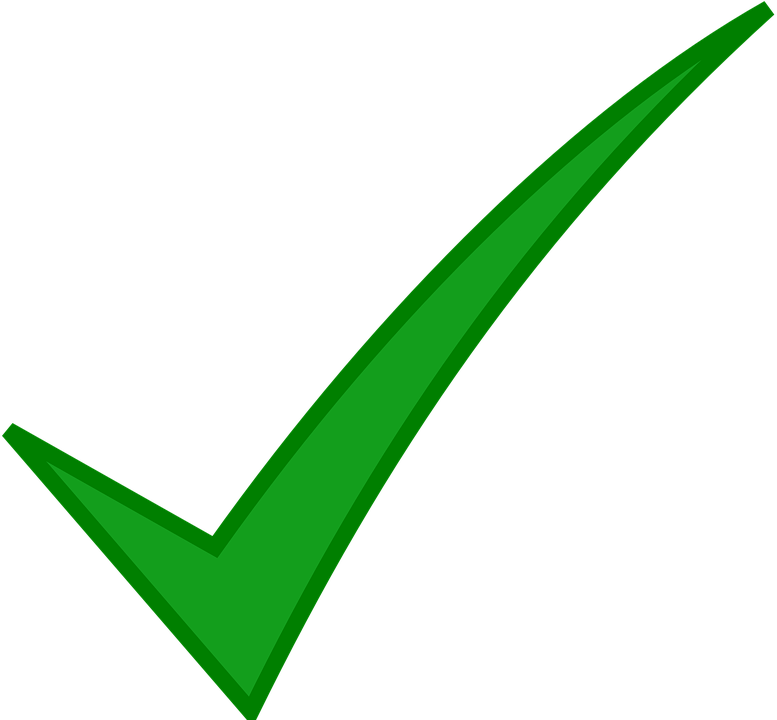 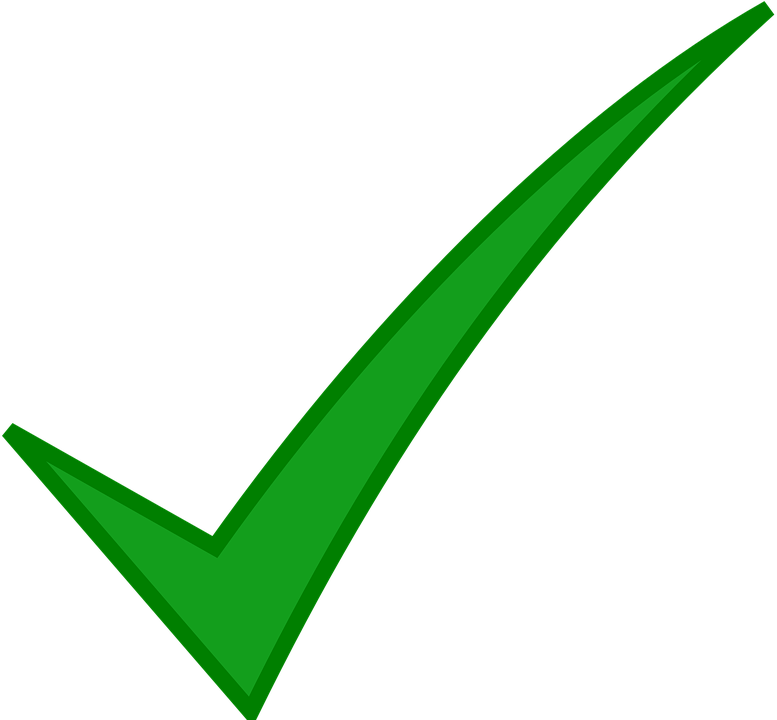 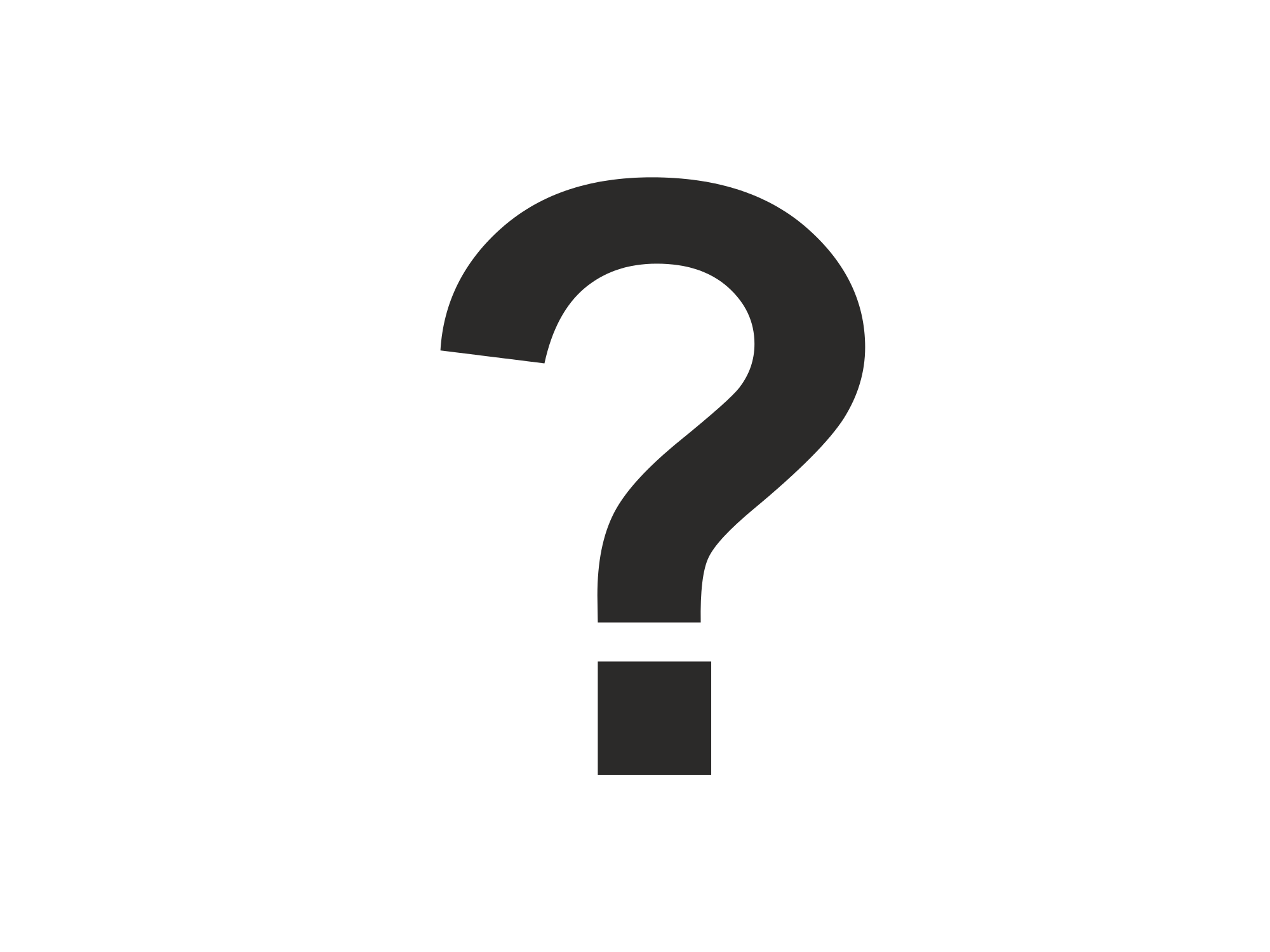 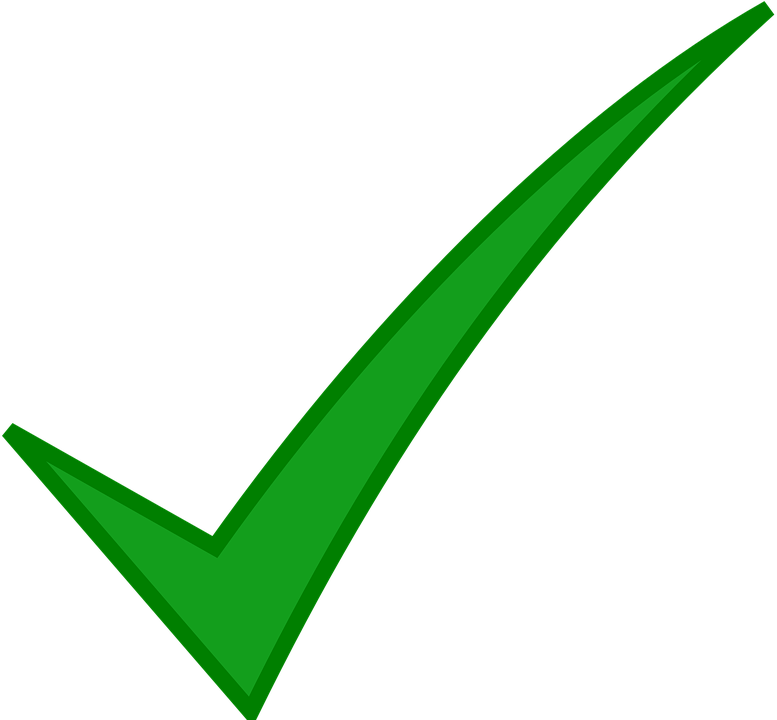 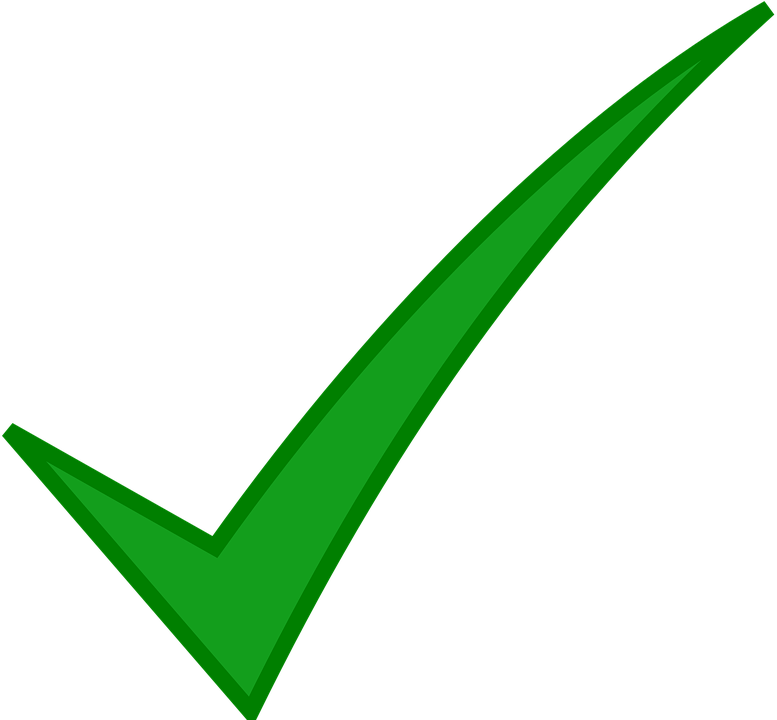 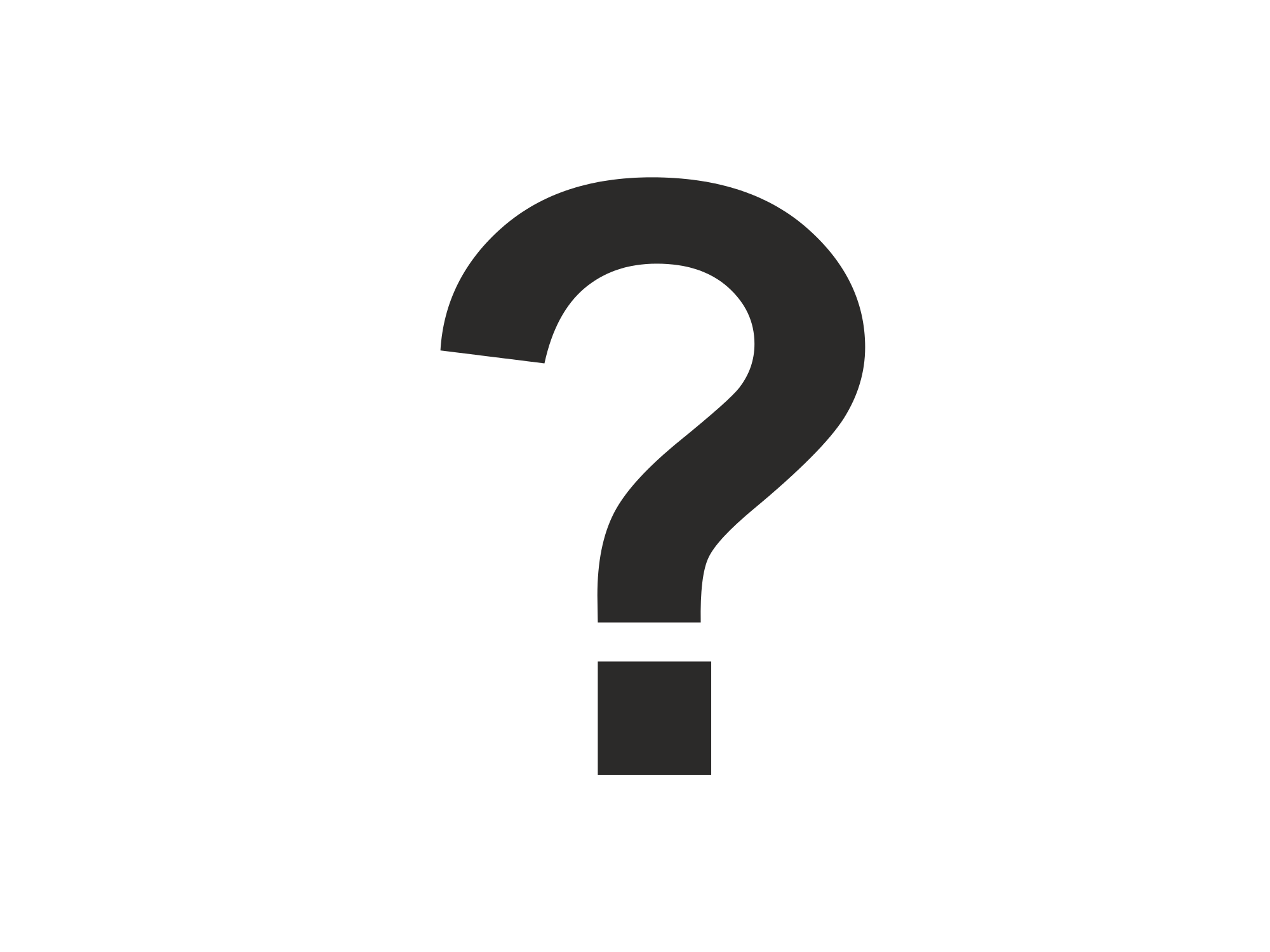 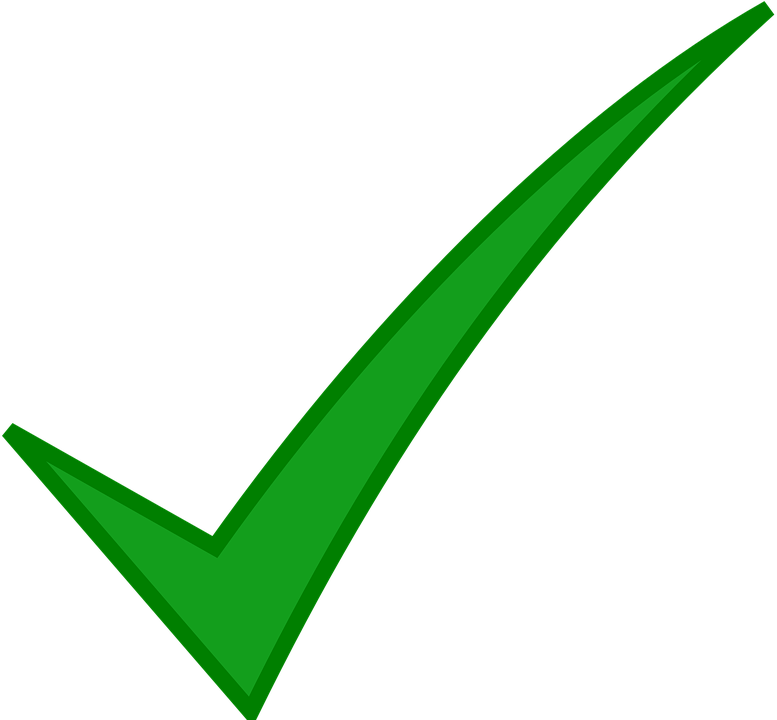 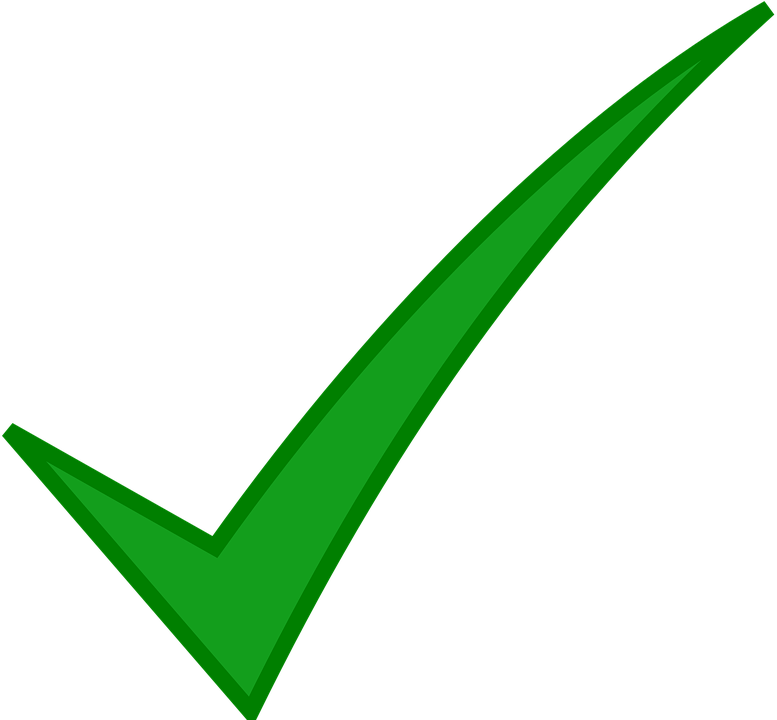 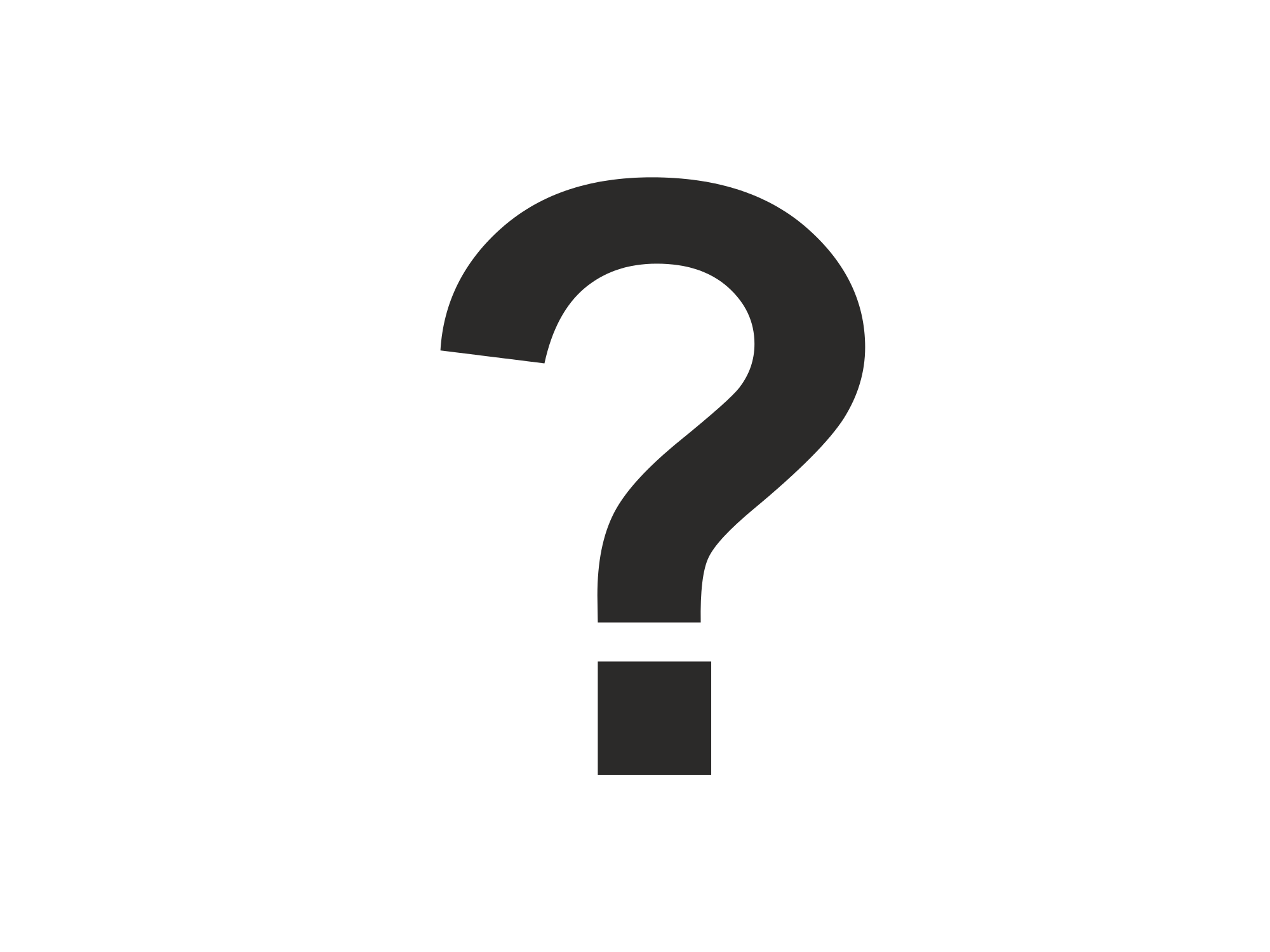 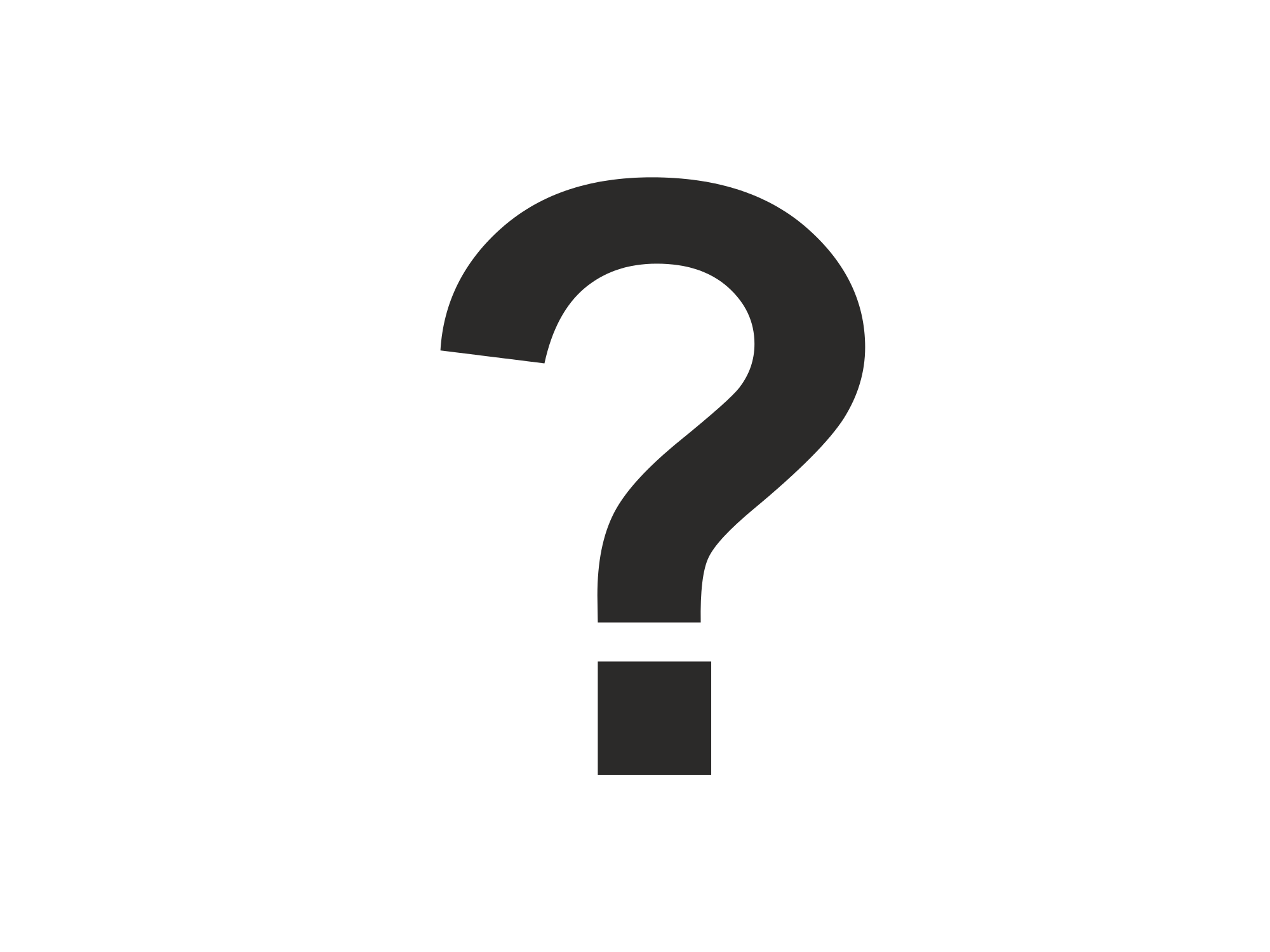 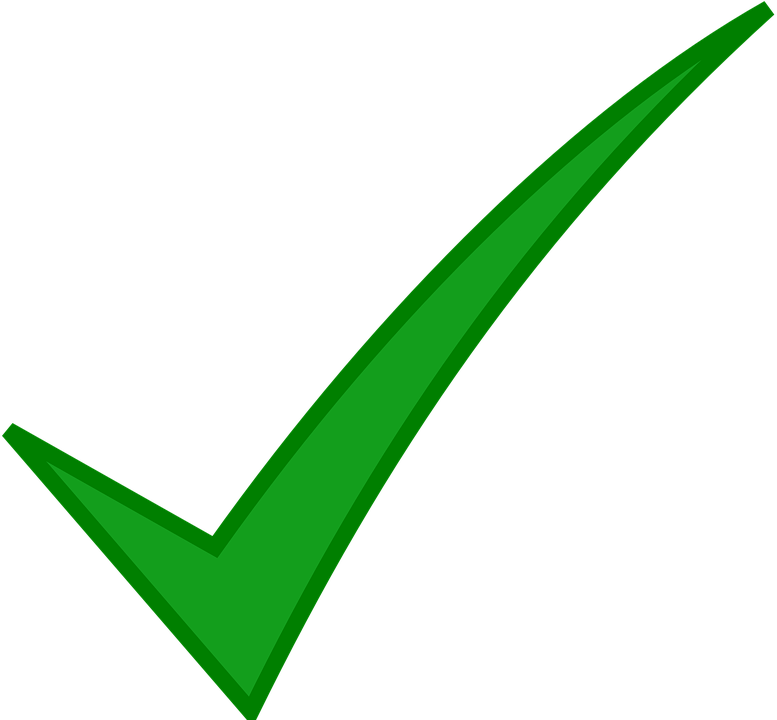 Data and Data-Service Metadata Concepts and Schemas (google sheet)
Data and related Services - Metadata Views (google doc)
Example DataSet Metadata in IMOS Catalogue
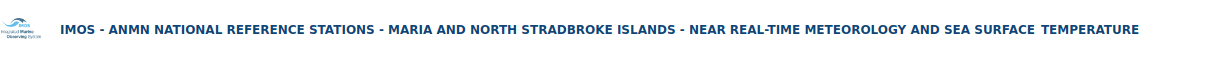 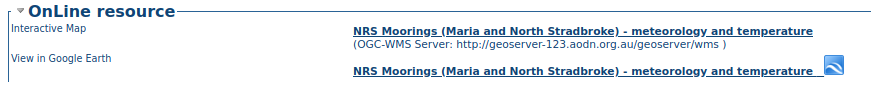 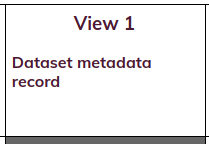 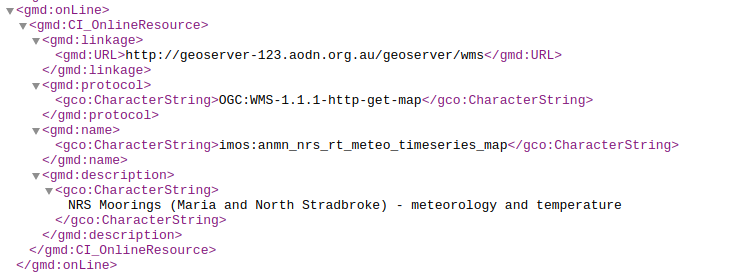 service URL
service type
{
domain name, layer name
data
description
The Solution: Discovering Services
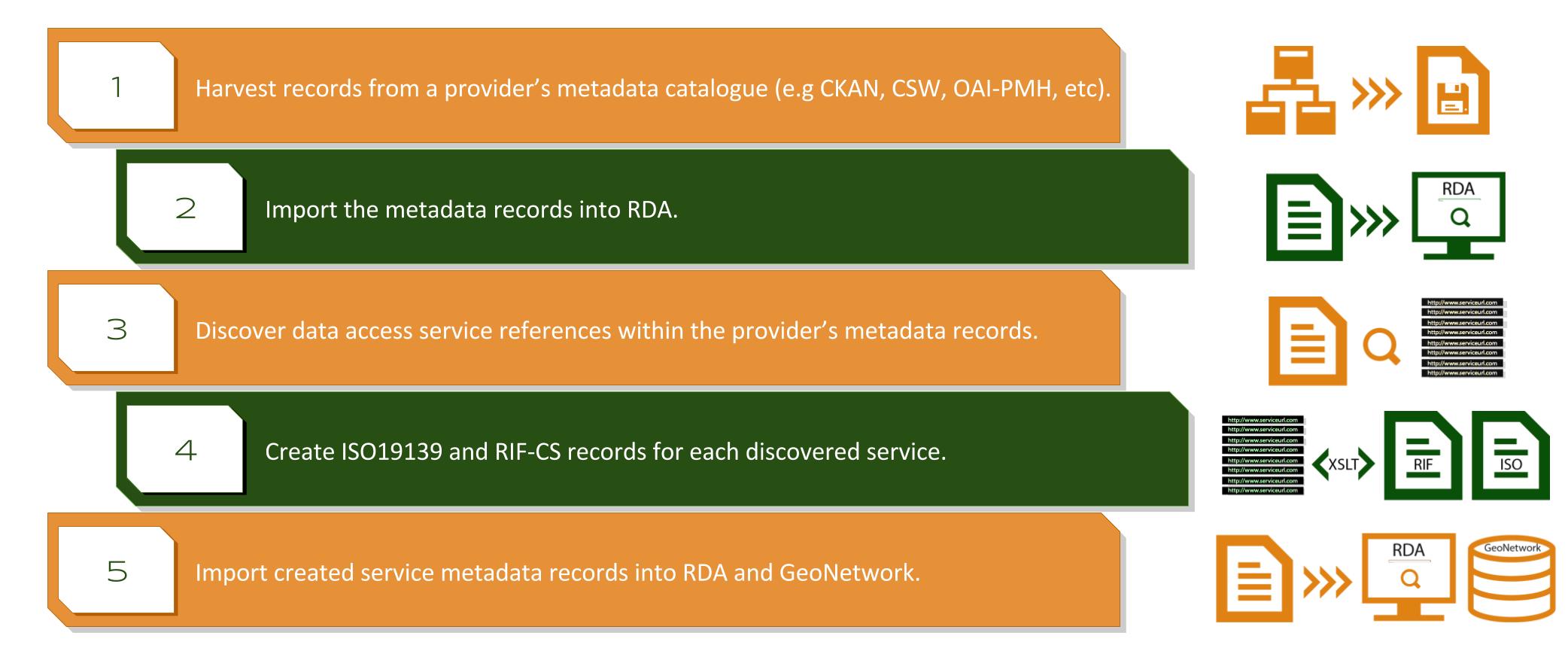 [Speaker Notes: ~ 40 service records generated from the example data sources]
melanie.barlow@ardc.edu.au
[Speaker Notes: Harmonising Data Service Description - Current Practice]